The Quadratic Formula
Image from:  http://www.imagotrackers.com/golf.shtml
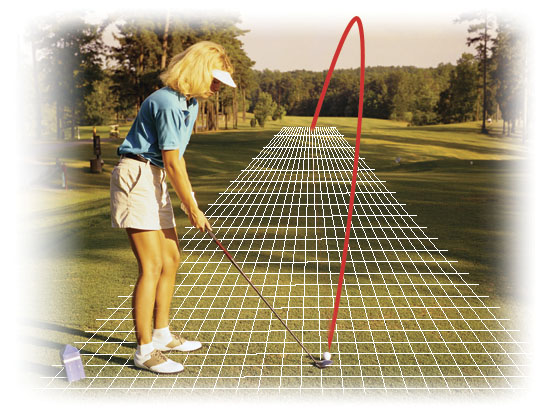 The quadratic formula can be used to determine the maximum height, time in flight, and velocity of a golf ball.  This information is useful to club manufactures, ball manufactures, and golfers alike.
The Quadratic Formula
The quadratic formula can be used to factor 
any quadratic equation. 

For a quadratic equation in the form: 
  ax2 + bx + c = 0, we can factor using the Quadratic Formula
USE Parenthesis
Notice the “plus/minus” notation.

This means you will have 2 answers for x when you are finished!!!!
Always make sure your equation is in standard form: ax2 + bx + c = 0
Example:
Step 3:
Simplify Completely
Step 4:
You may need to show answers as a Solution Set.
(just put curly q brackets around the numbers with a comma between them – in order from least to greatest.}
Step 1:
Identify a, b, and c.

a = 1     b = 4     c = -21
Step 2:
Plug in the values of a, b, and c.
Solve: 2x2 + x = 6
Notice, in the previous 2 examples the answers were real numbers.
Because of the square root step in the formula, we can have different types of numbers as answers.

We can have 3 types of answers 
Real numbers  (2 different situations with real numbers)
Complex/Imaginary Numbers
Sometimes, we do not want to know what x is equal to, we just want to know the TYPE of answers the equation has.

To find the type of answers an equation will have, we use the Discriminant – please see next slide…
The discriminant is found using the part of the Quadratic Equation that lives under the radical sign.
When you plug in a, b, and c – you will get an number.  Use that number to figure out what type of solutions the ORIGINAL Quadratic Equation will produce., not the solutions themselves. 

****The value you find from using the discriminant is just helping us to find the types of solutions, it is not an answer that you will use for anything else!!!!!!!!!!!!!!!!!!!!!!
If that answer is negative, you have:
2 complex/imaginary roots
If that answer is exactly 0, you have:
1 real root
If that answer is positive, you have:
2 real roots
Solve x2 – 3x – 5 = 0
Always make sure your equation is in standard form: ax2 + bx + c = 0
Step 1:
Identify a, b, and c.
Step 2:
Plug in the values of a, b, and c.
Step 3:
Simplify Completely
Step 4:
You may need to show answers as a Solution Set.
(just put curly q brackets around the numbers with a comma between them – in order from least to greatest.}
A = 1
B = -3
C = -5
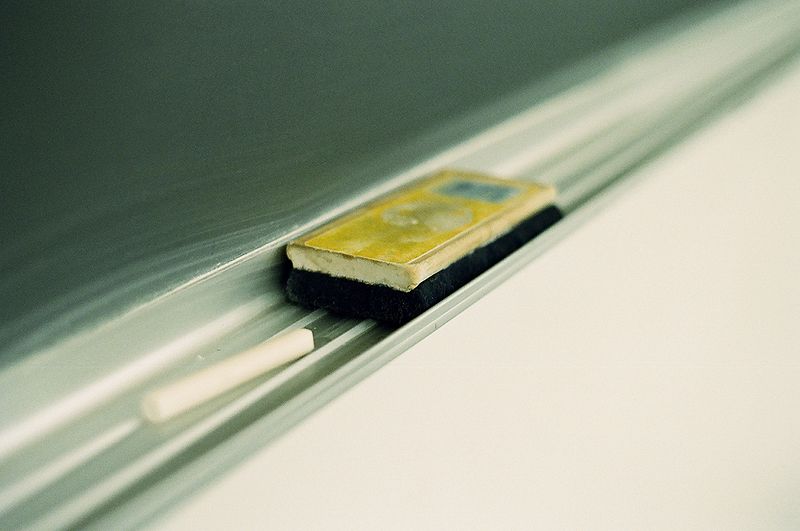 Note: There are 2 real, but irrational roots! Why? Because b2 - 4ac > 0
http://commons.wikimedia.org/wiki/File:Chalkandboard.jpg
Solve: x2 + 4x = -9
2 complex answers!
Quadratic Formula Explained
More Explanation
LINKS
101 Uses for the Quadratic Equation